Budapesti Műszaki és Gazdaságtudományi Egyetem
Távközlési és Médiainformatikai Tanszék
NJSZT Informatikatörténeti Fórum –A beszéd számítógépes feldolgozása Magyarországon
A hullámforma összefűzésbevezetése a beszédszintézisben –Profivox TTS
Olaszi Péter, Kiss Géza, Olaszy Gábor, Németh Géza
2018. szeptember 28.
A mesterséges beszédkeltés egy lehetséges osztályozása
Parametrikus szintézis: A hangképző szervek működését modellezzük. A beszédjel előállítása mesterséges gerjesztéssel és szűrősorral – formánsszintézis (HUNGAROVOX, MEA8000 chip)
	Jellemzői: gépies jellegű hangzás; kis számítási és tárigény; tág határok között változtatható paraméterek
Hullámforma-kódolás: Természetes emberi beszédből kivágott részleteket tárolunk, és ezek összefűzésével építjük fel a beszédjelet
	Jellemzői: természetesebb hangzás; nagyobb számítási és tárigény; szűkebb határok között változtatható paraméterek
	Példa: a hullámforma-összefűzéses technológia
Megvalósítható a fenti két módszer kombinációja is
A technológiánk a 2000-es évek előtt
A 80-as évek közepéig: lassú processzorok, kevés memória
	Cél: érthető beszédjel előállítása – parametrikus szintézissel
	Univoice és Hungarovox: 1982, MTA Nyelvtudományi Intézet„1982 májusára elkészült az első automatikus, magyarul beszélő szövegszintetizáló rendszer, az Univoice alapváltozata.”
A 90-es évek közepéig: gyorsabb processzorok, több memória
	Cél: többnyelvű szintézis, valamint a prozódia, azaz a beszéddallam, az idő- és intenzitás-szerkezet, a hangsúlyozás javítása
	Multivox 3: 1986–94, Olaszy Gábor – Németh Géza, BME TTT„Das Multivox Sprachausgabe sprichtjetzt mit einer Sound Blaster Karte.”Multivox 4: „Most a Multivox beszéd-szintetizátor négyes változata hallható.”
90-es évek közepétől: gyors processzorok, rengeteg memória
	Cél: az emberi ejtést megközelítő hangminőség és prozódia elérése; mélyreható nyelvi elemzés; hullámforma-összefűzéses technológia
	Profivox: 1999, Olaszy Gábor – Németh Géza, BME TTT„Most a Profivox professzionális szövegfelolvasó beszél.”
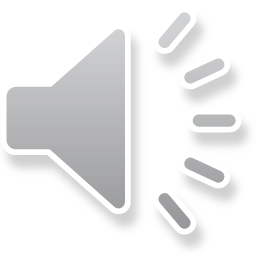 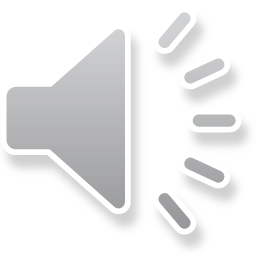 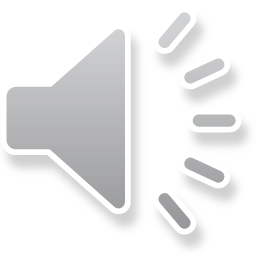 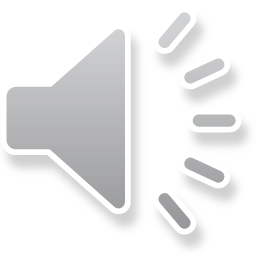 A szöveg–beszéd átalakító rendszer szerkezete
Szöveg
elemzése
Beszédjel
előállítása
[analízis]
[szintézis]
Szöveg–beszéd átalakító rendszer
írott szöveg
beszédjel
Beszédhangsor: fonetikus szöveg
Prozódiai vezérlés: hangidőtartamok, beszéddallam, hangsúlyozás, intenzitásmenet
A beszédhang-hangadatbázis felépítése diád-elemekkel
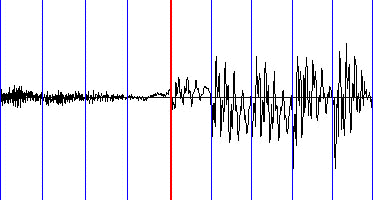 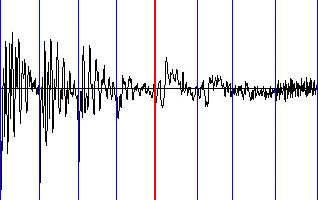 [a:]
[a:]
Diádelem: két beszédhang kapcsolata; a vágási pont a beszédhangok középső, stabil fázisában van
A beszédjelet a diádelemek összefűzésével állítjuk előPélda: ötven  [ _] [t] [tv] [v] [n] [n_ ] (6 elem)
Az elemek illesztésénél torzítás léphet fel
A beszédhang-hangadatbázis felépítése triád-elemekkel
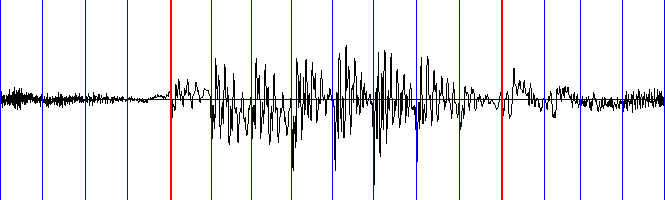 [a:]
Hanghármasok: kevesebb illesztési pont
Többnyire msh-mgh-msh kapcsolatokPélda: ötven  [ _t] [tv] [vn] [n_ ] (4 elem)
Az adatbázisban lehetnek diádok, triádok és hosszabb elemek is Példa: [tvn]
Beszédhang-adatbázis felvétele
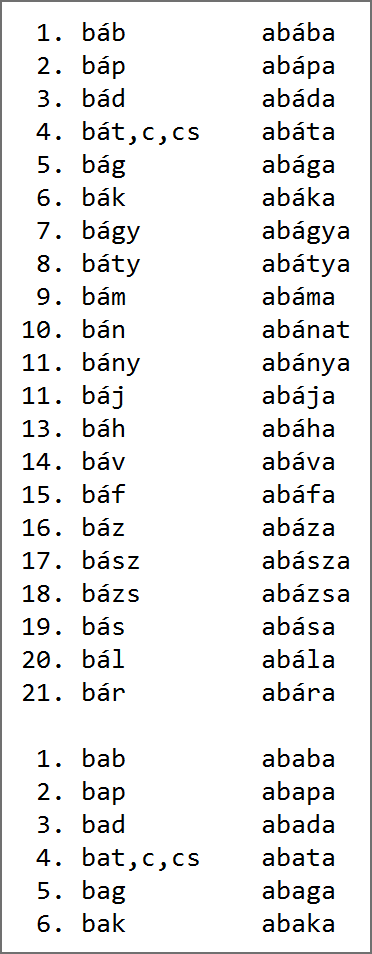 Minden beszédhangnak minden beszédhanggal való kapcsolatát rögzíteni kell
Diádelemek száma: ~1000Hanghármasok száma: ~4000
Szisztematikus módszer: hangkapcsolatok felvétele vivőszótagokba ágyazva
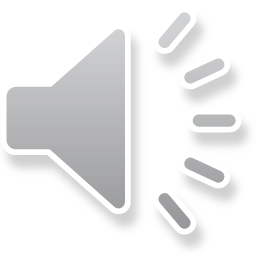 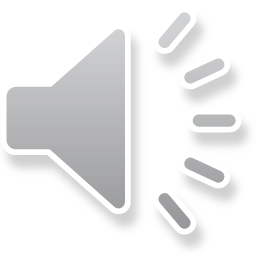 Prozódiai módosítások
Prozódia: időtartamok, hangmagasság, intenzitás változásai
Egymás mellé fűzött adatbázis elemek, prozódiai vezérlés nélkül
Ugyanaz a mondat, ráültetett prozódiával
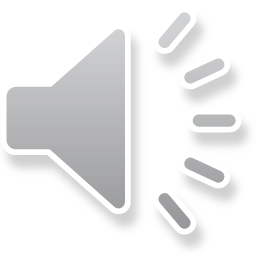 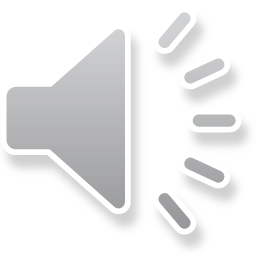 Prozódiai módosítások – összehasonlító táblázat
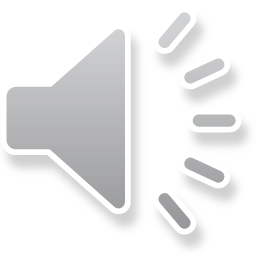 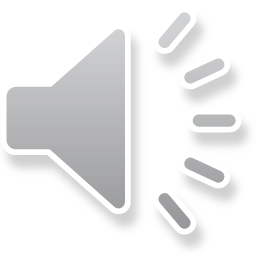 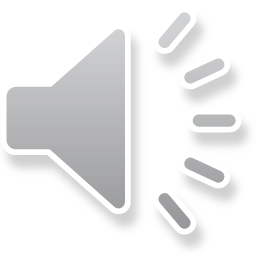 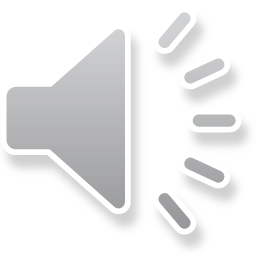 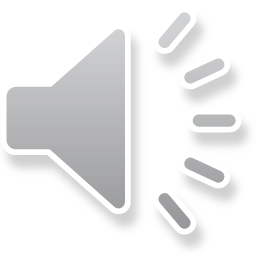 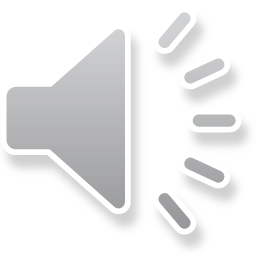 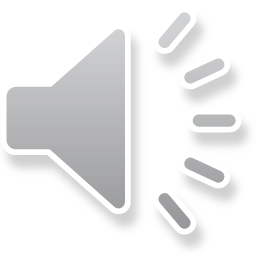 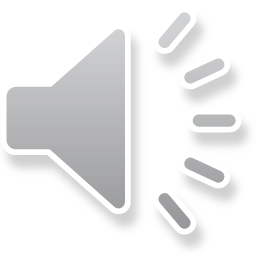 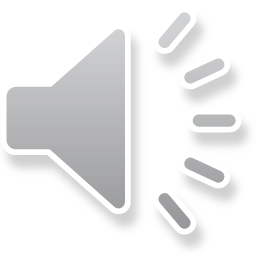 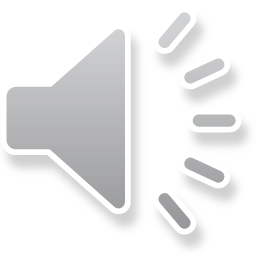 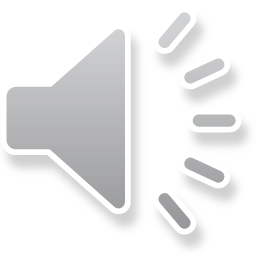 A hangidőtartam módosítása – eredeti beszédjel
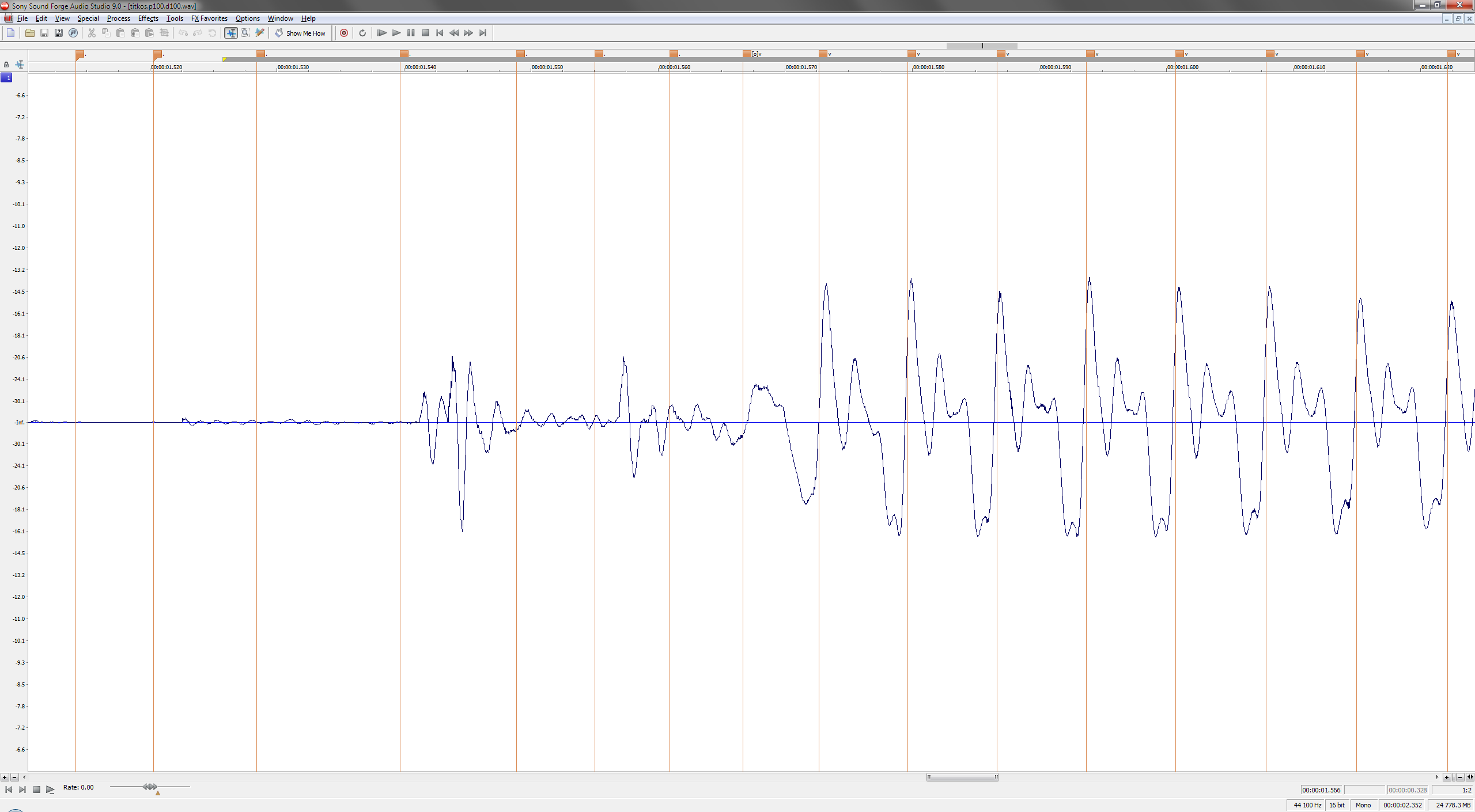 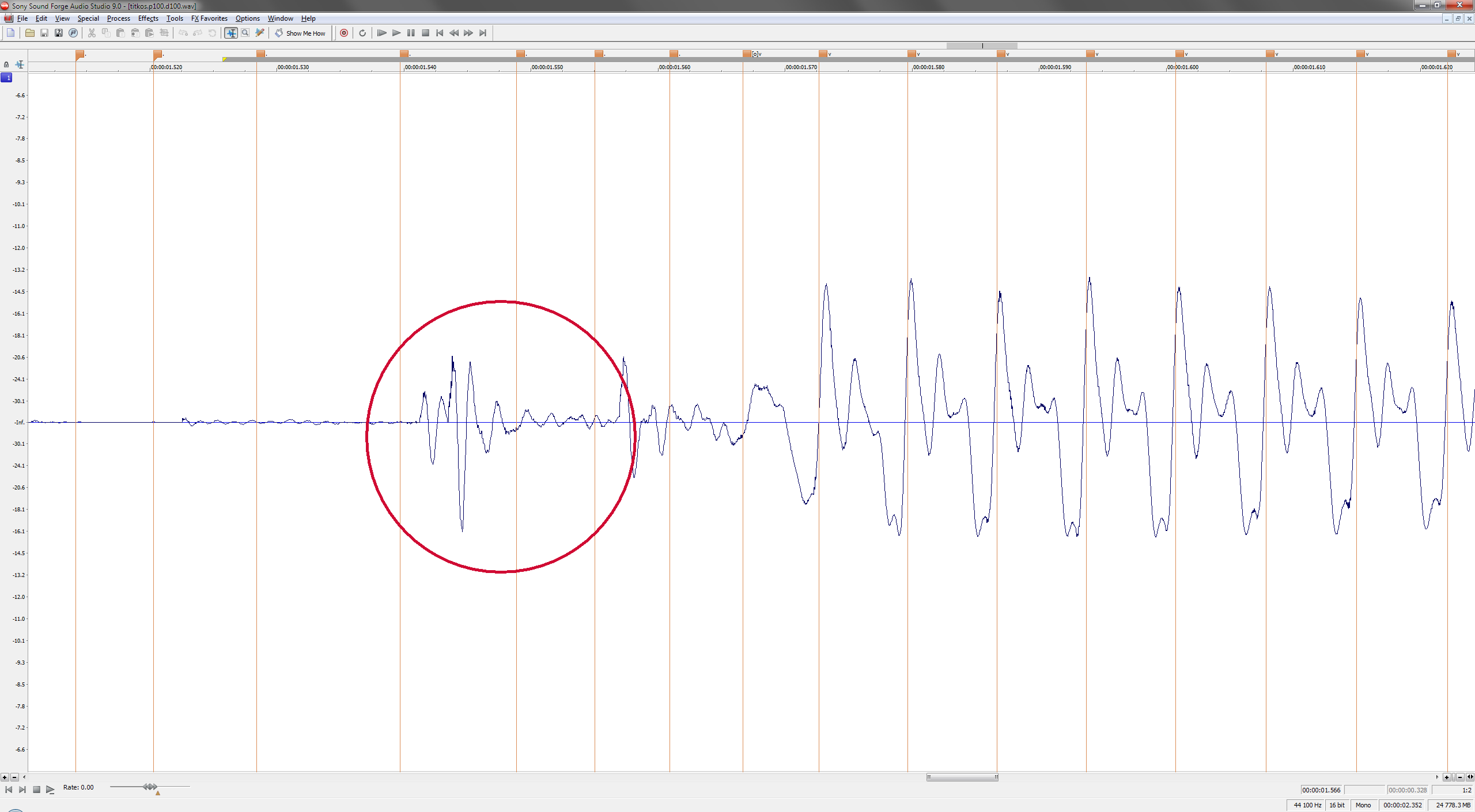 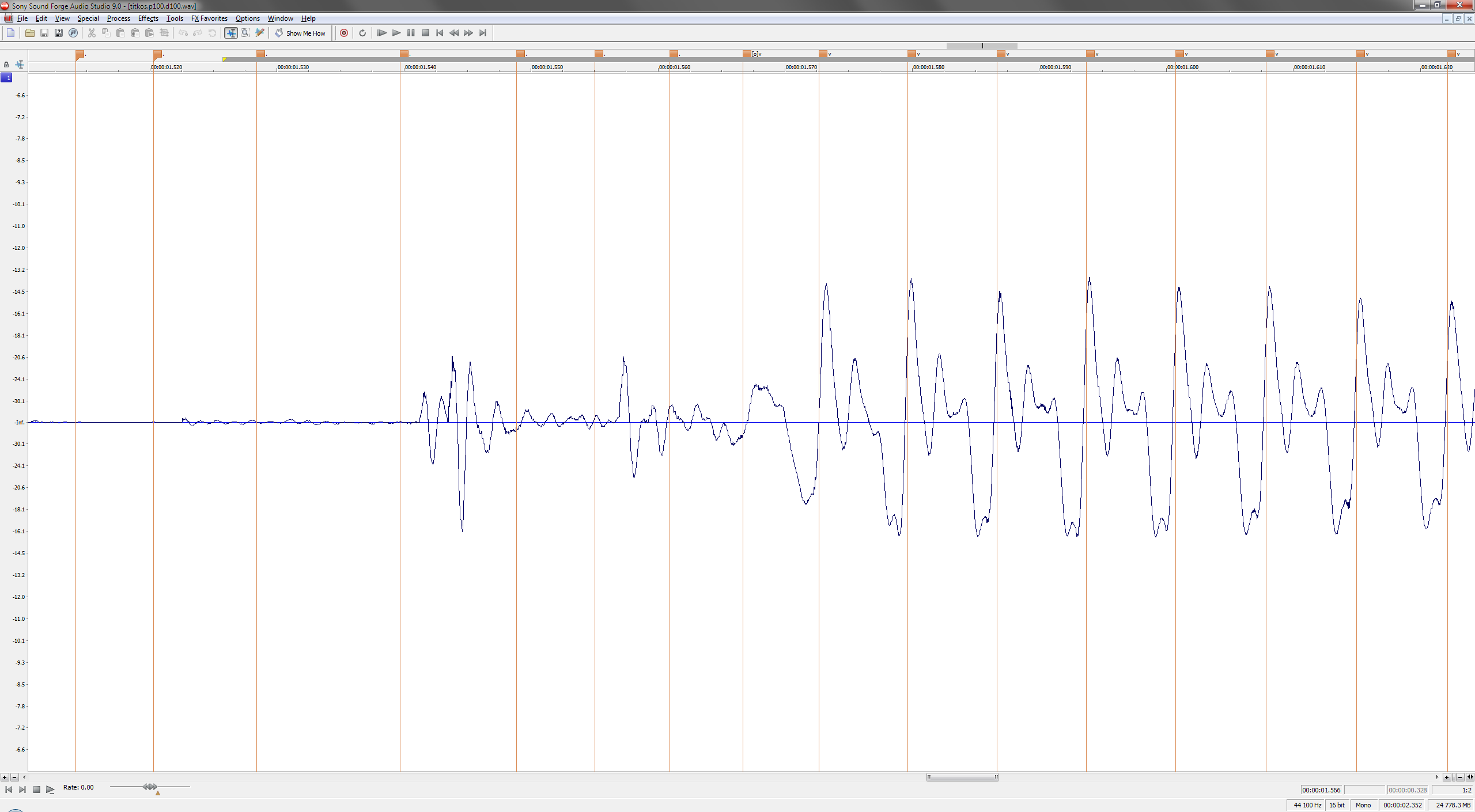 A hangidőtartam módosítása – csökkentett hangidőtartam
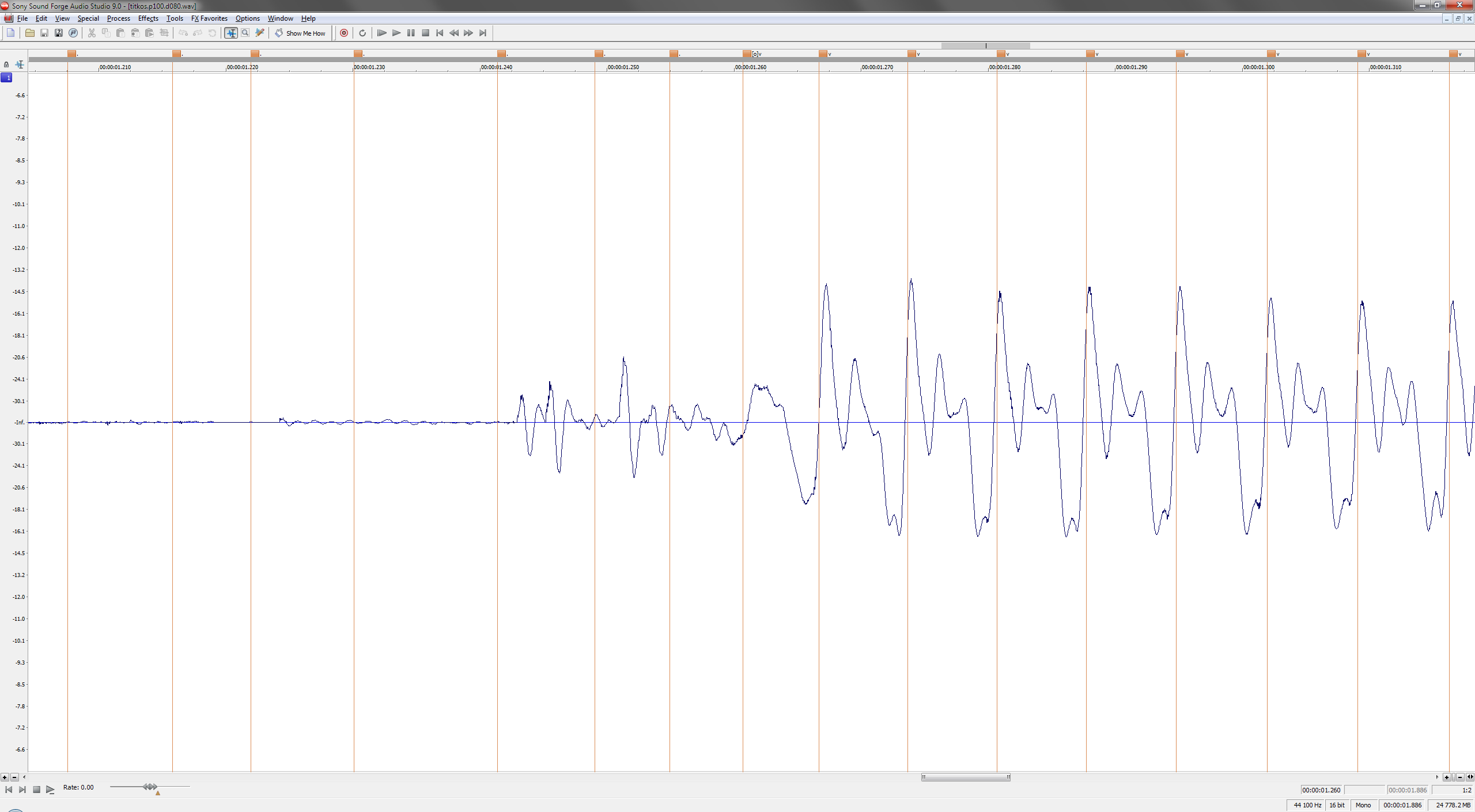 A hangidőtartam módosítása – eredeti beszédjel
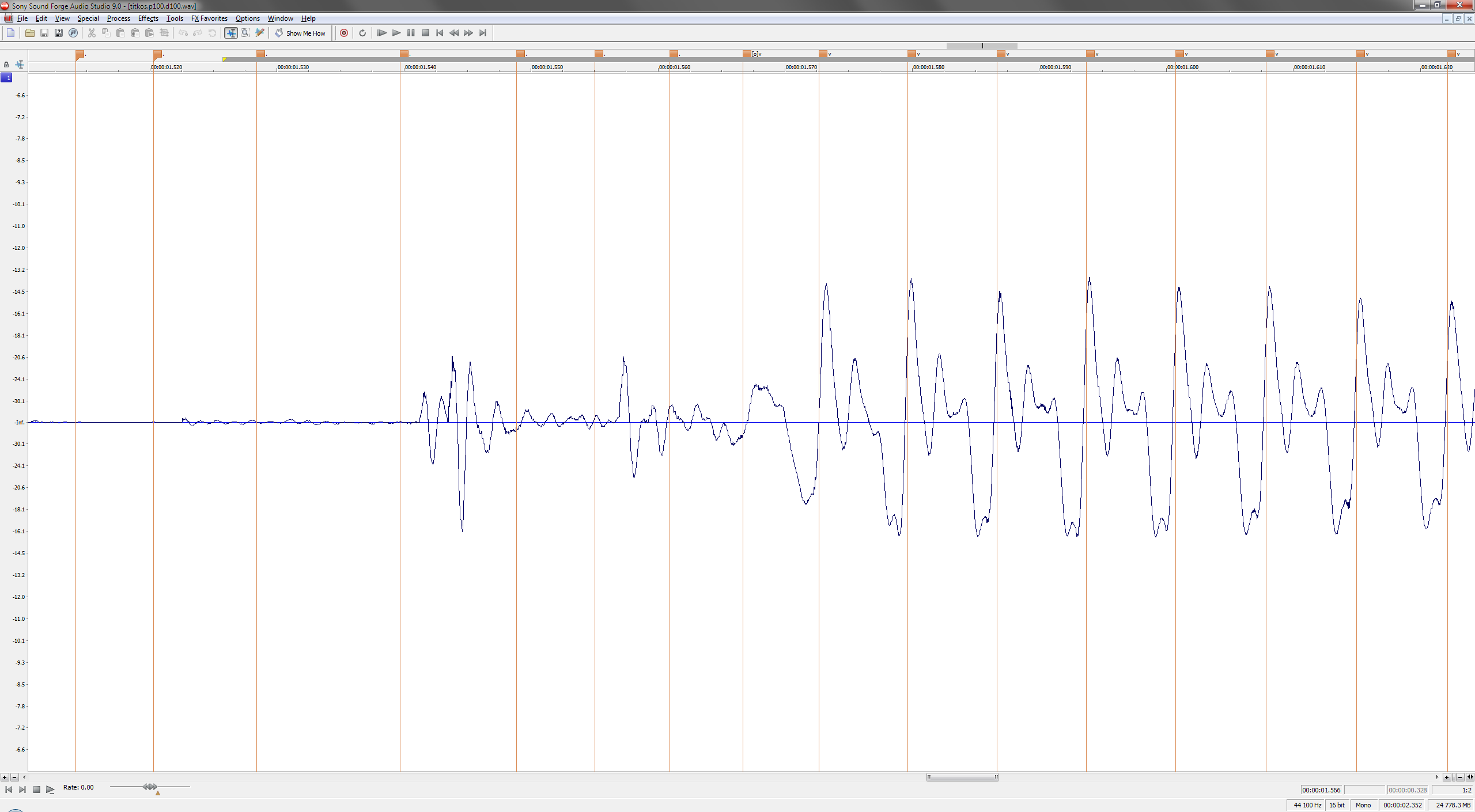 A hangidőtartam módosítása – növelt hangidőtartam
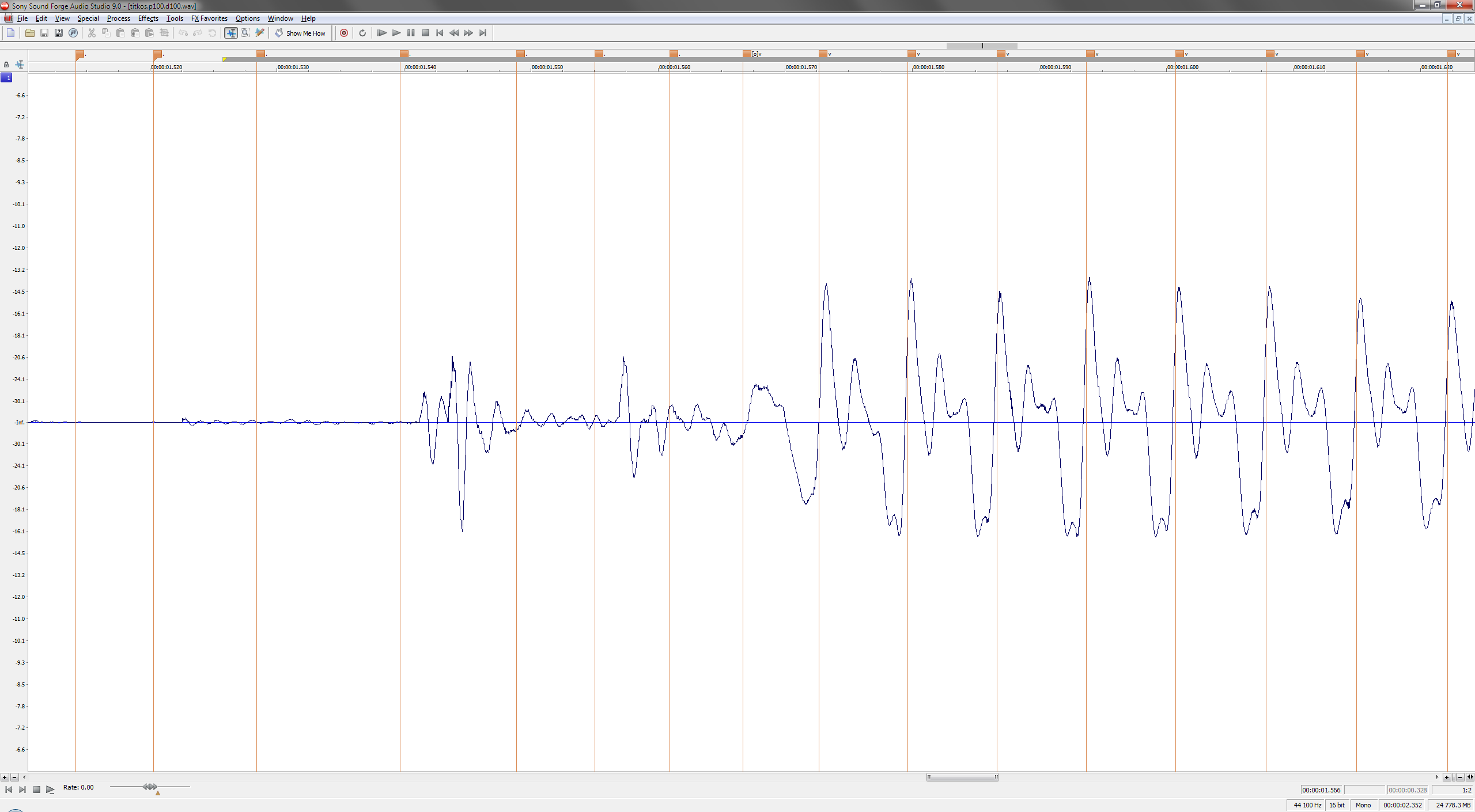 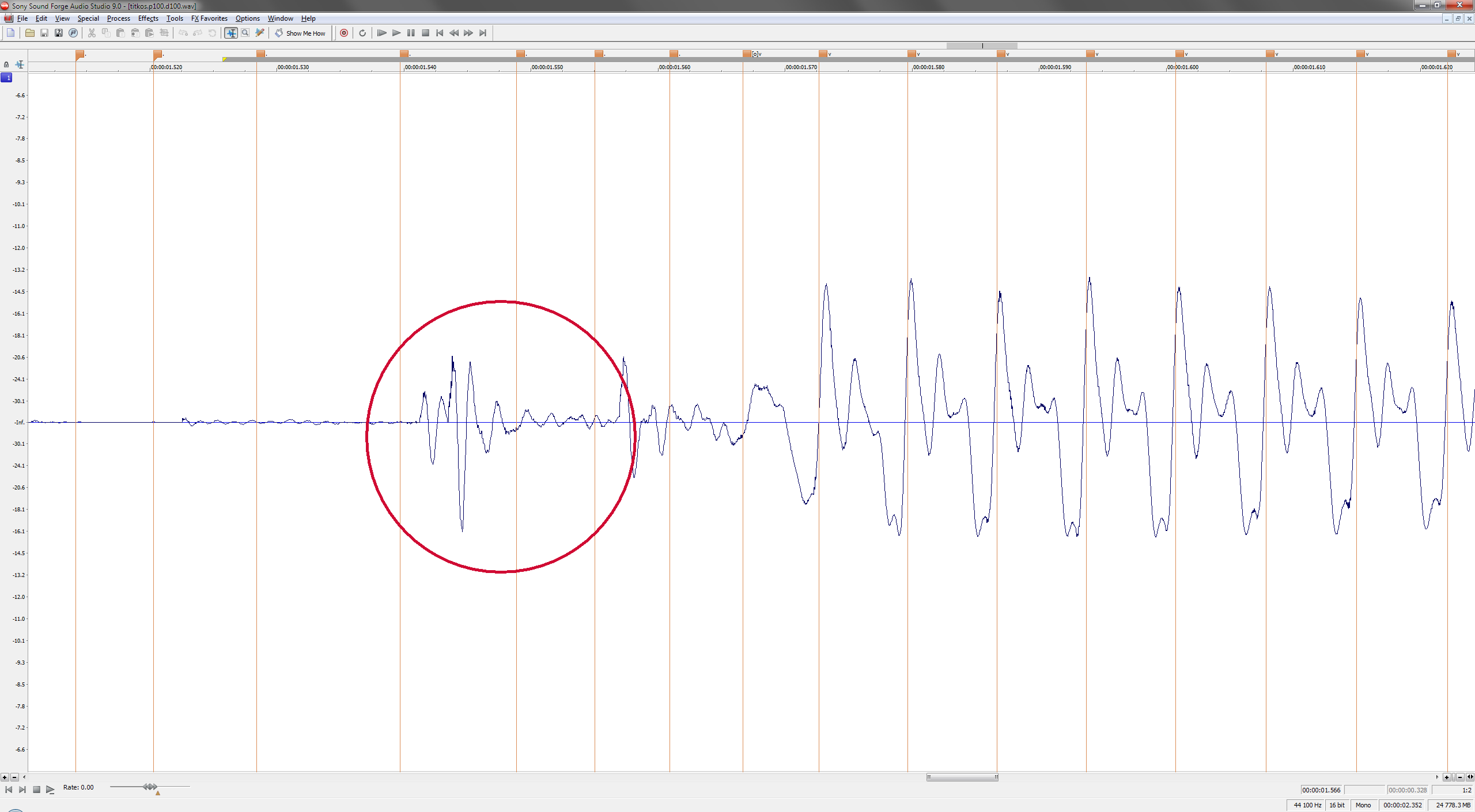 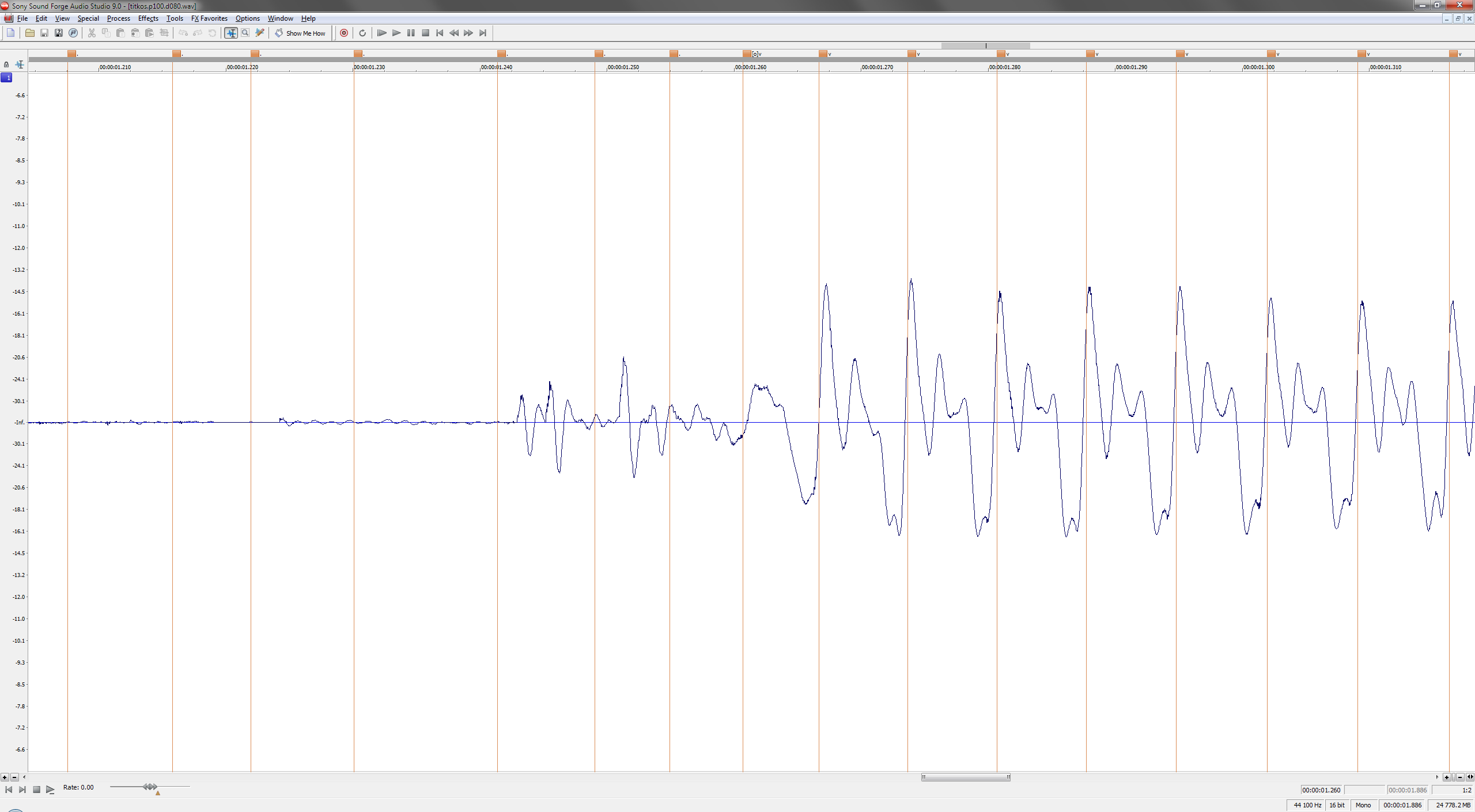 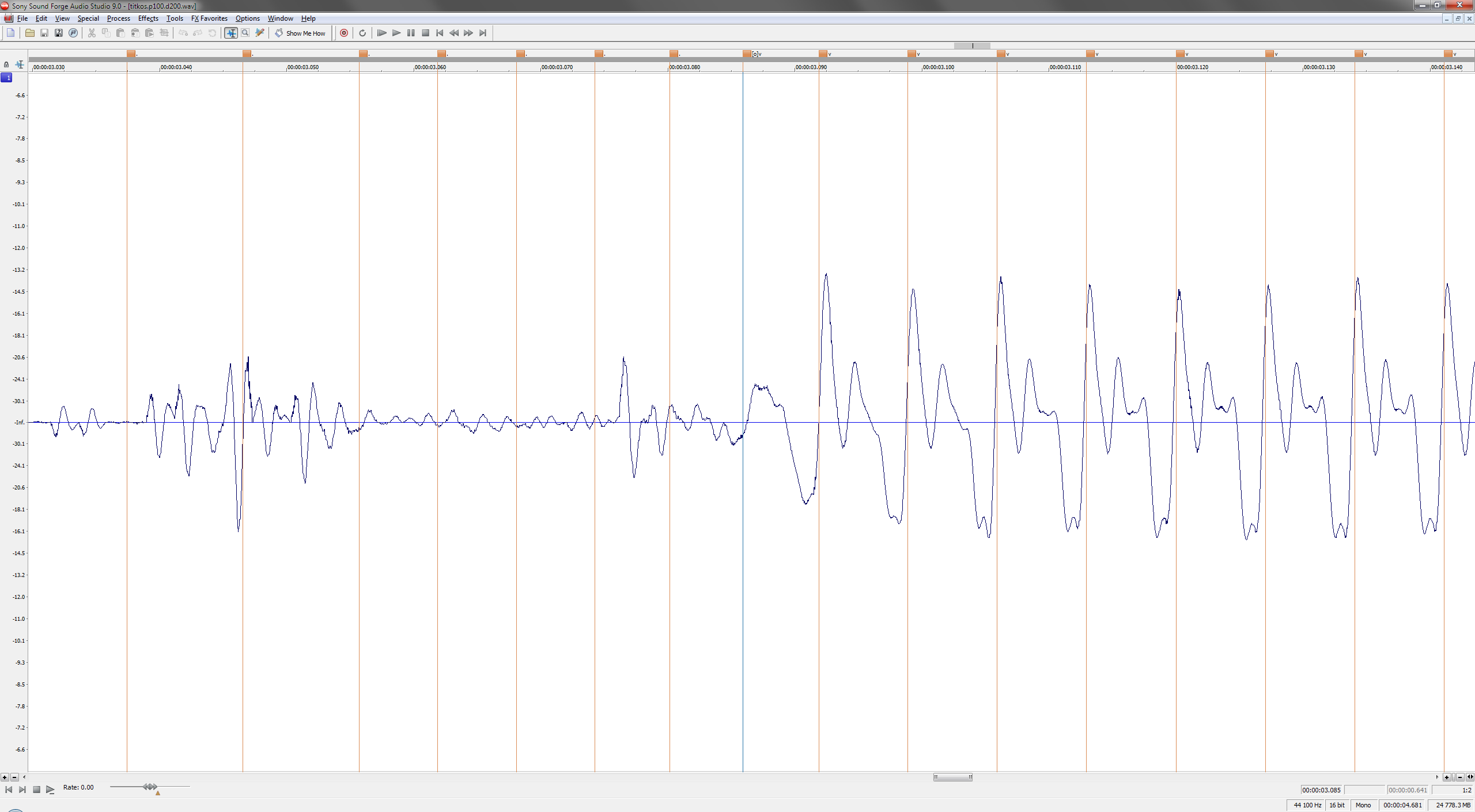 A hangidőtartam módosítása – eredeti beszédjel
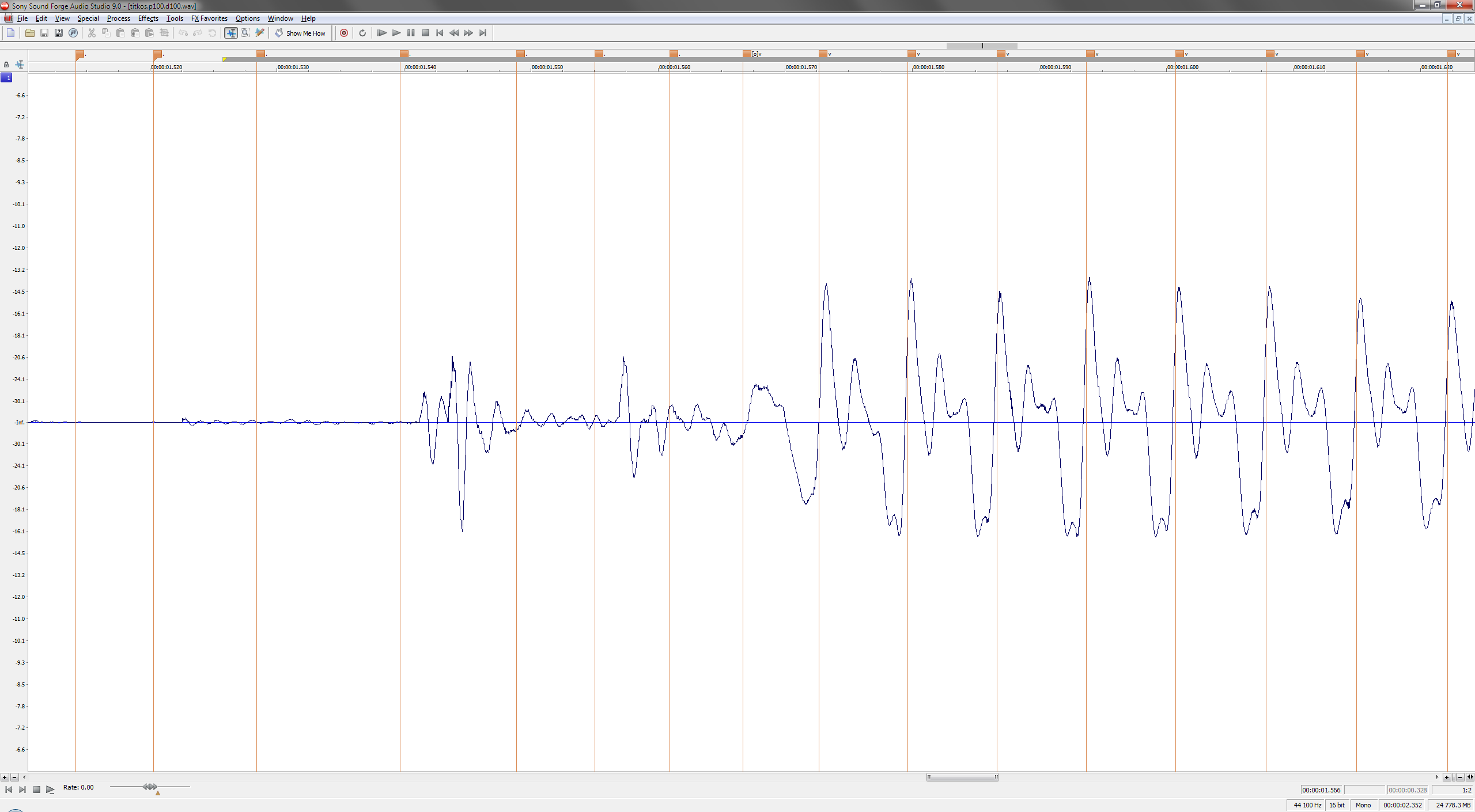 A hangidőtartam módosítása – csökkentett hangmagasság
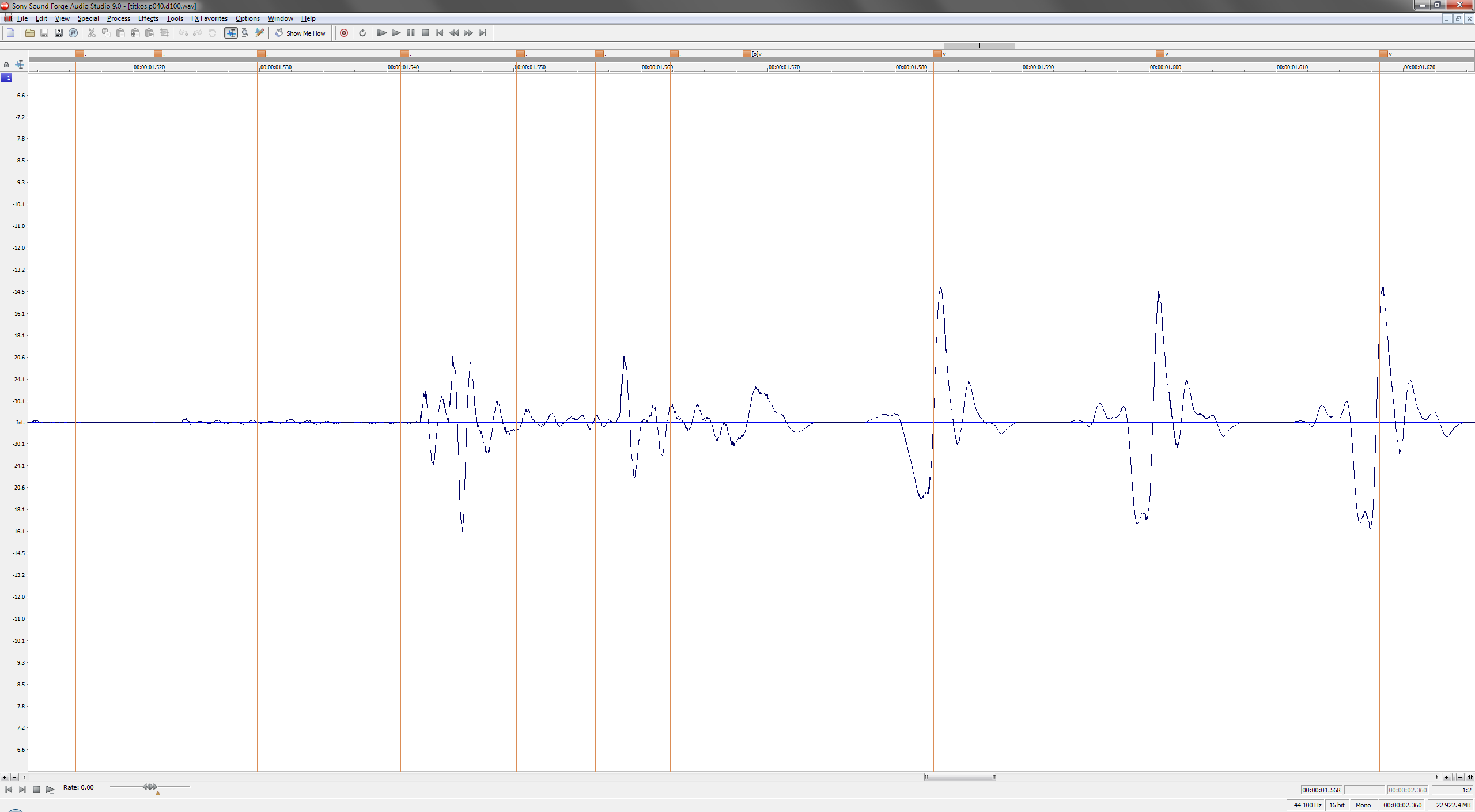 A hangidőtartam módosítása – eredeti beszédjel
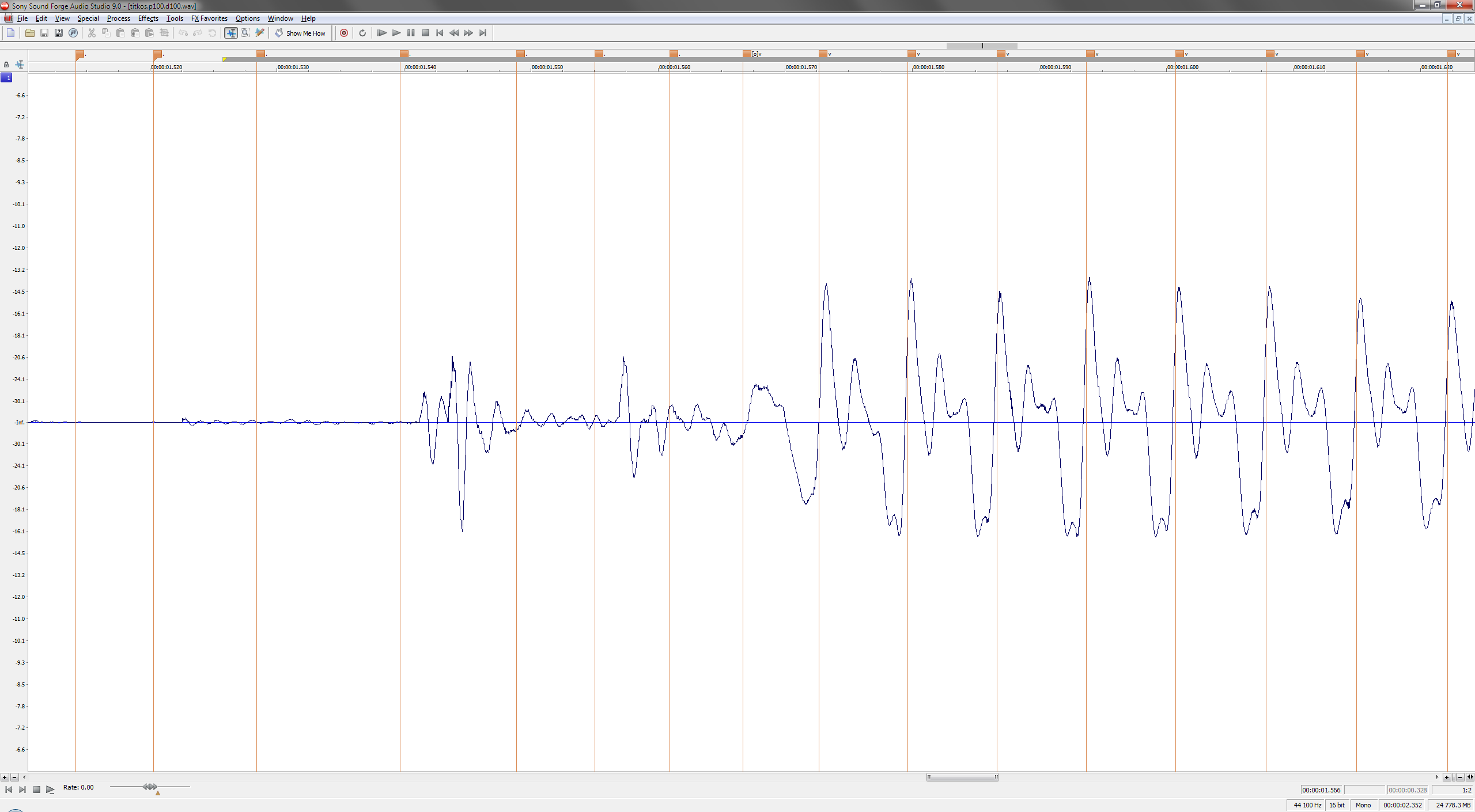 A hangidőtartam módosítása – növelt hangmagasság
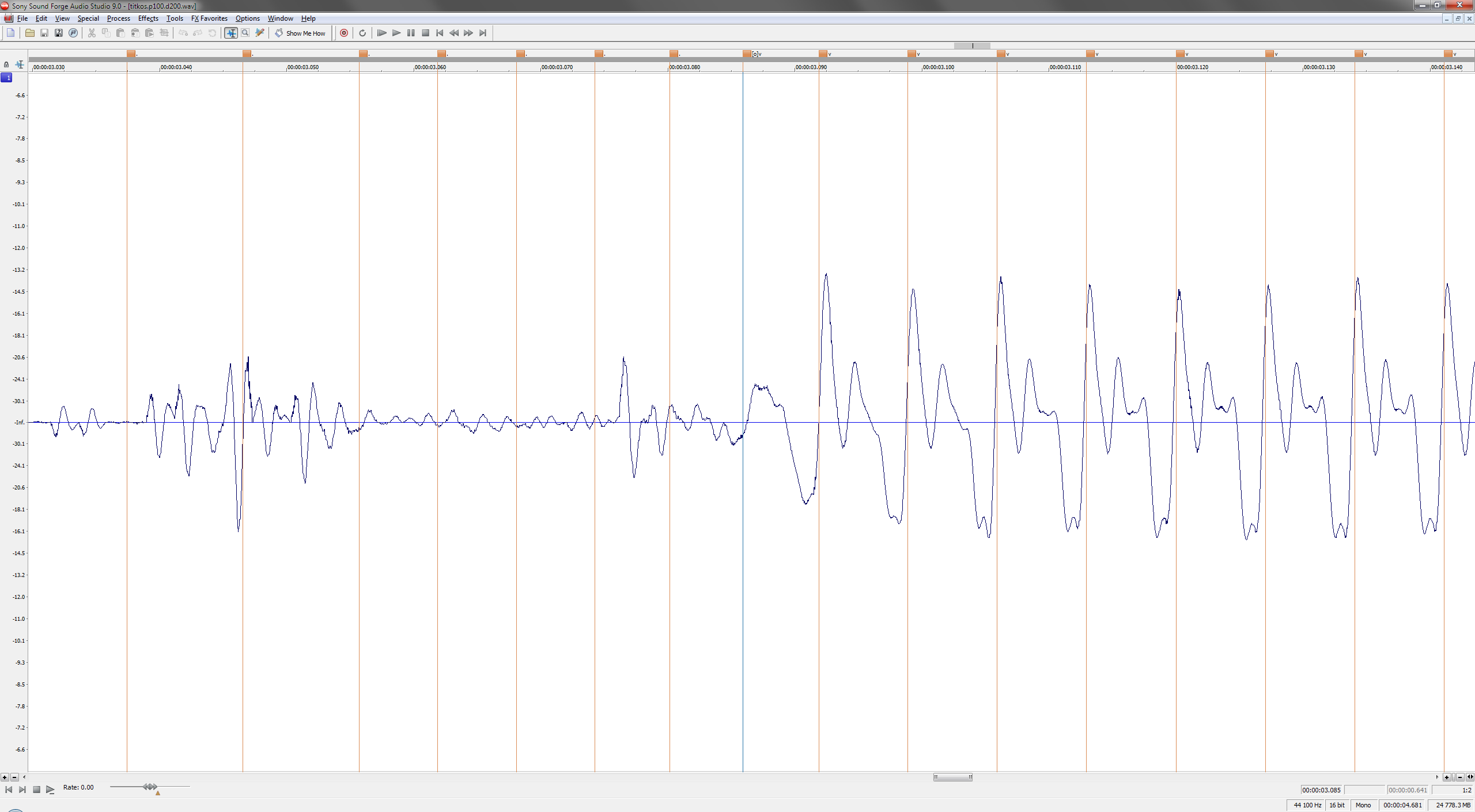 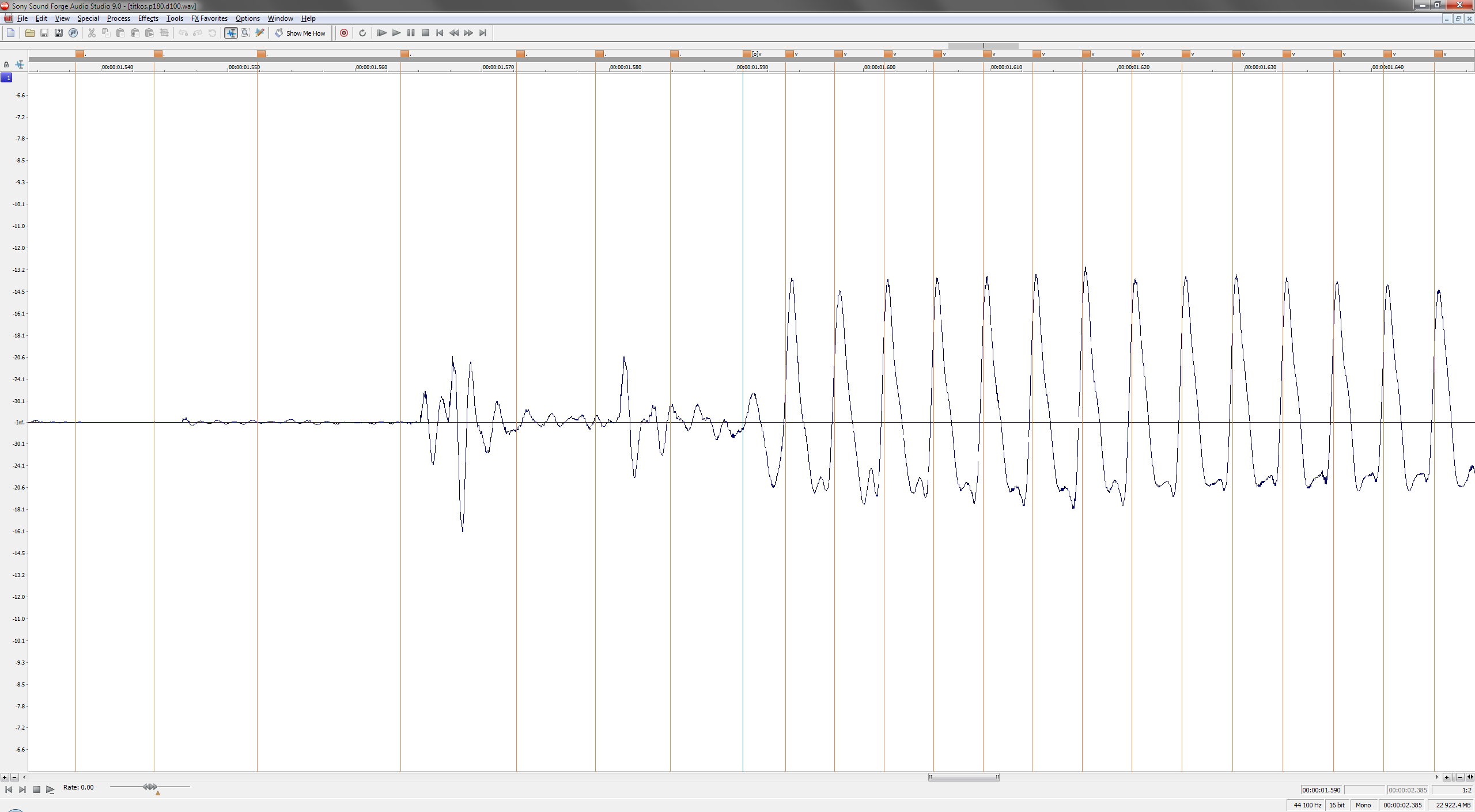 Prozódia-transzplantáció
A hangidőtartamok, intonáció és intenzitás-változásokátültetése egyik beszédjelről a másikra 
csak ugyanarra a beszédhangsorra működik
Természetes beszédjel, férfi beszélő:
Az eredeti mondat prozódiája átültetve a szintetizált beszédjelre:
Azonos beszélő:
Másik beszélő, szintén férfi:
Női beszélő, időtartamok átültetve, és 
hangmagasság változtatás nélkül:
hangmagasság eltolva, és  
eredeti hangmagasság-dinamikával
női beszélőhöz igazított hangmagasság-dinamikával
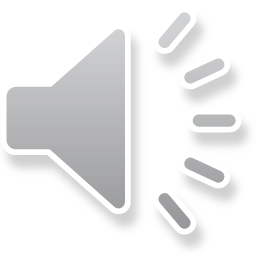 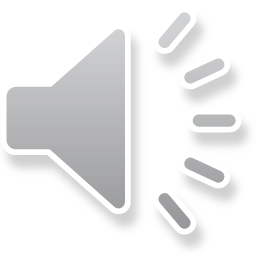 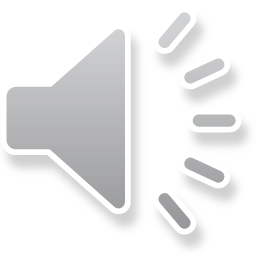 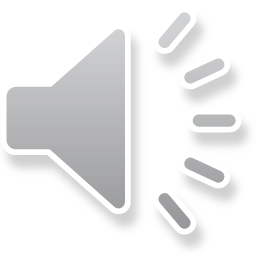 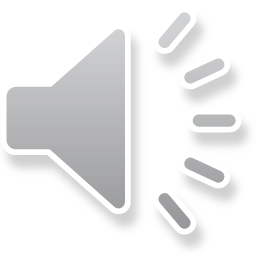 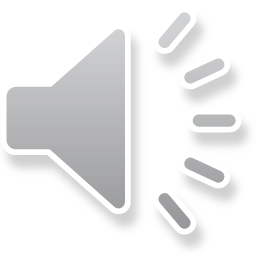 Spektrum-kompresszió telefonos beszédátvitel céljára
A G.722 ITU-T standard szélessávú beszédkódoló felső sávkorlátja 7 kHz.
A beszédjelben a réshangok és zár-réshangok tartalmaznak akár 10 kHz-es összetevőt is. Ezek az összetevők elvesznek a telefonos beszédátvitel során
A spektrum-kompressziós módszer az érintett beszédhangok spektrumát összenyomja – az így módosított hang minden lényeges komponense visszaállítható a vevőoldalon.
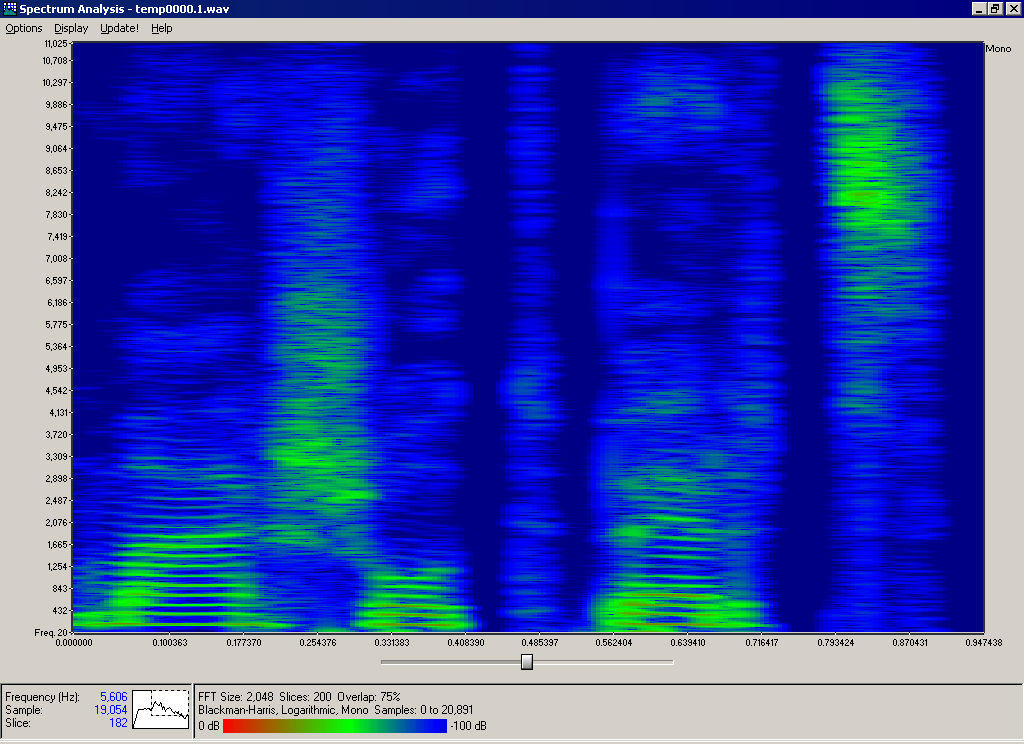 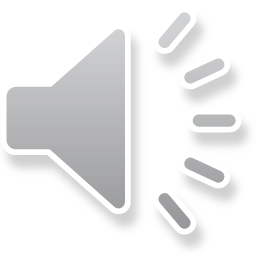 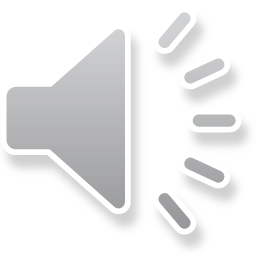 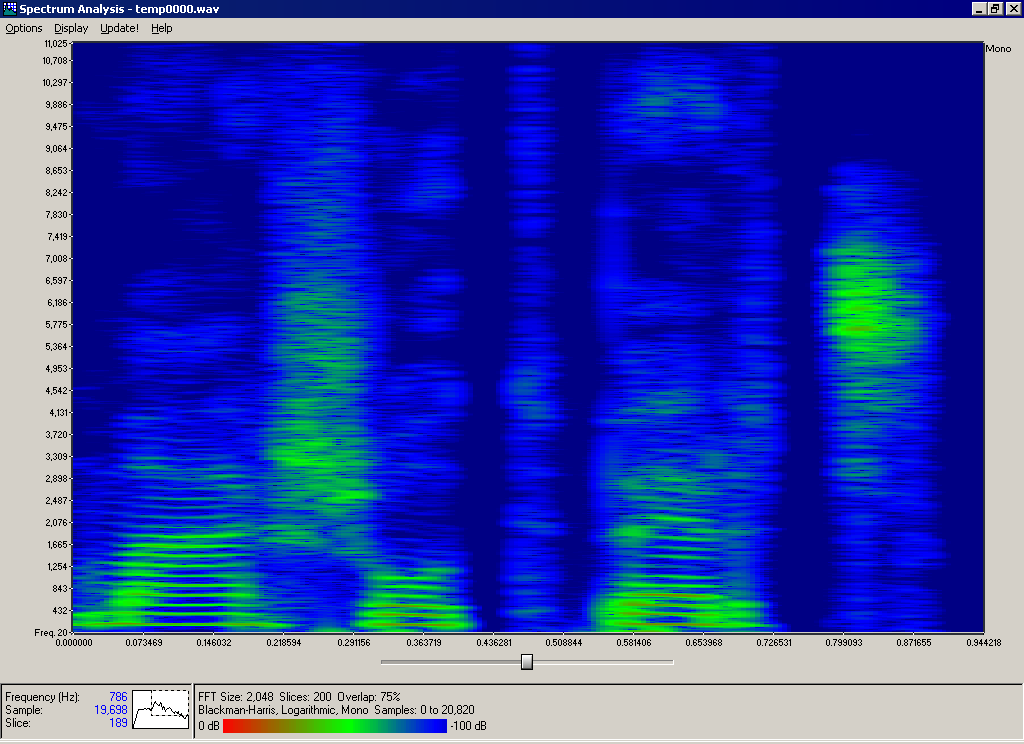 Példák alkalmazásokra
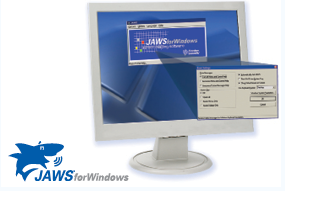 Jaws for Windows – képernyőolvasó szoftver vakok és gyengénlátók számára
Nagy mértékben gyorsítható a beszéd 
2018-ban is ez működik
Robobraille fájl konverter (2018)
WESTEL SMS mondó
Dömdödöm kötött szótáras szövegfelolvasó
Banki számlainformációs rendszer
Általános szövegfelolvasó
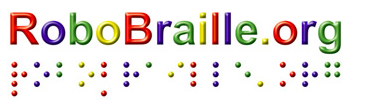 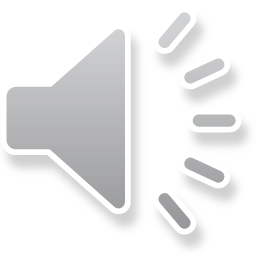 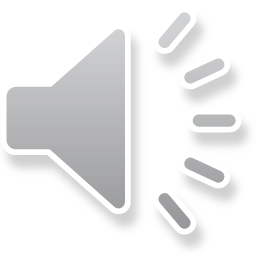 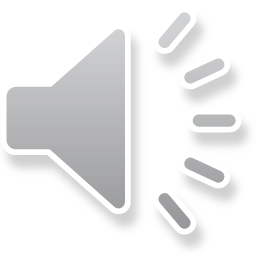 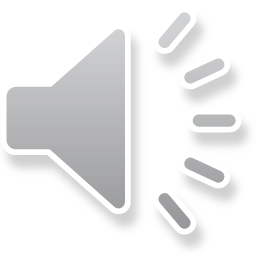 Zárszó
„Szóltam, meghallgattatok, értitek, ítéljetek.”
Lüsziasz(i.e. 445–380)
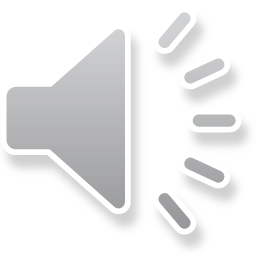 4	Többszintű fonológia-modell a beszédszintézis-rendszerben
Tézis
Tanulmányoztam a klasszikus generatív fonológiai leíráson alapuló többszintű fonológia-modellt. A hangtani szabályokat a beszédszintézis céljára formalizáltam.
4	Többszintű fonológia-modell a beszédszintézis-rendszerben
Problémás szabály a rendszer korábbi változataiban:
A hosszú mássalhangzó megrövidül, ha egy másik mássalhangzó kerül mellé
otthon  [othon], ott volt  [otvolt]
A szabály szóhatárokon át is működik
Nem tárolhatunk minden szókapcsolatot
A beszédhangsor nem állítható elő közvetlenül az írott szövegből
Konklúzió: A szabálynak nem a betűsorozat, hanem a hangsorozat szintjén kell működnie
A problémára a generatív fonológia nyújt megoldást
4	Többszintű fonológia-modell a beszédszintézis-rendszerben
szintaktikai beillesztés
felszíni, posztlexikálisszabályok
A lexikális fonológia egyszerűsített modellje
Példák
lexikális ábrázolások
mos + juk  mossuk
adjon [on], de: védjegy [vej]
mit jelent [micjlnt]
4	Többszintű fonológia-modell a beszédszintézis-rendszerben
A tézis összefoglalása
Felismertem, hogy a szavak fonetikus alakjai a lexikonban megadhatók, ezért a lexikális szint szabályait a beszédszintézis-rendszerben nem szükséges megvalósítani
A beszédhangsor szintjén mintegy 40 csoportban 240 posztlexikális szabályt formalizáltam a beszédszintézis céljára
A tézis jelentősége, hogy a beszédszintézis-rendszerben számot adhatunk az elméleti szinten leírt fonológiai jelenségekről